The College of Graphic Design: Building a Visual Future
Exploring the Intersection of Art and Technology
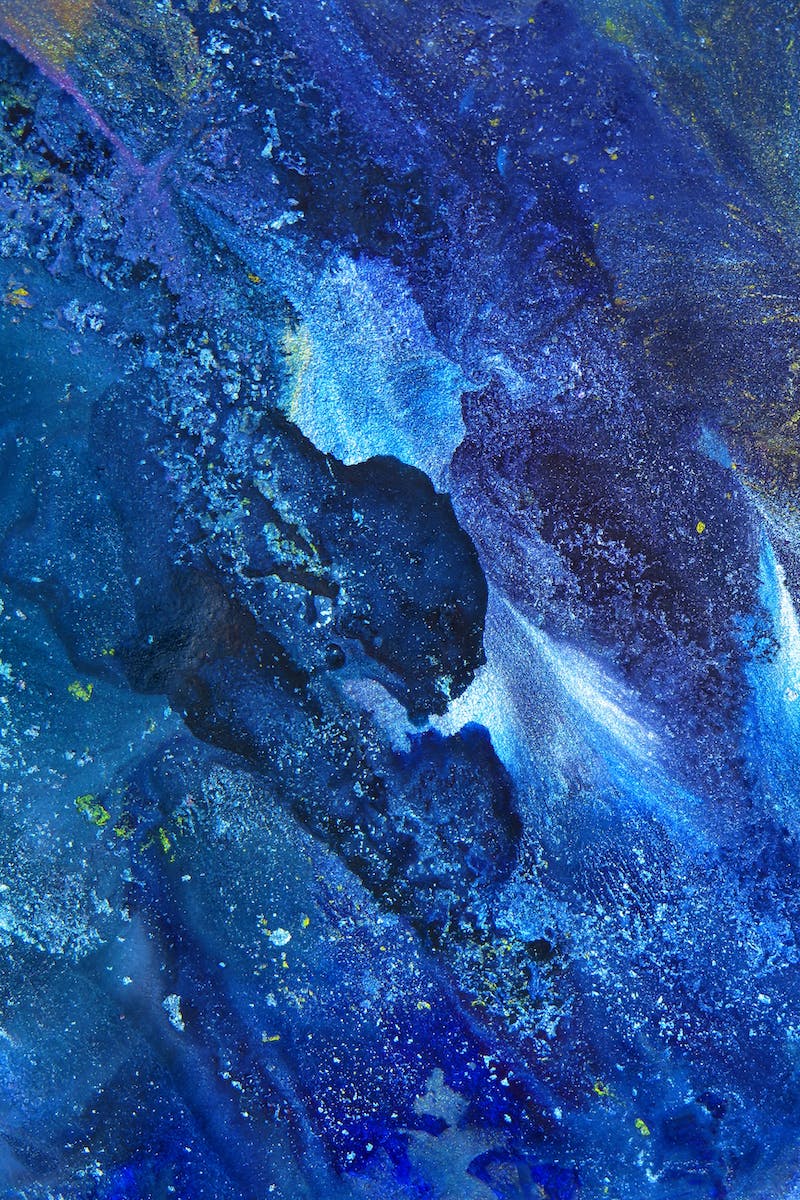 Introduction to the College of Graphic Design
• Renowned institution known for its expertise in graphic design
• Located in a vibrant and creative campus environment
• Offers comprehensive curriculum and state-of-the-art facilities
• Faculty comprised of industry professionals and experienced educators
Photo by Pexels
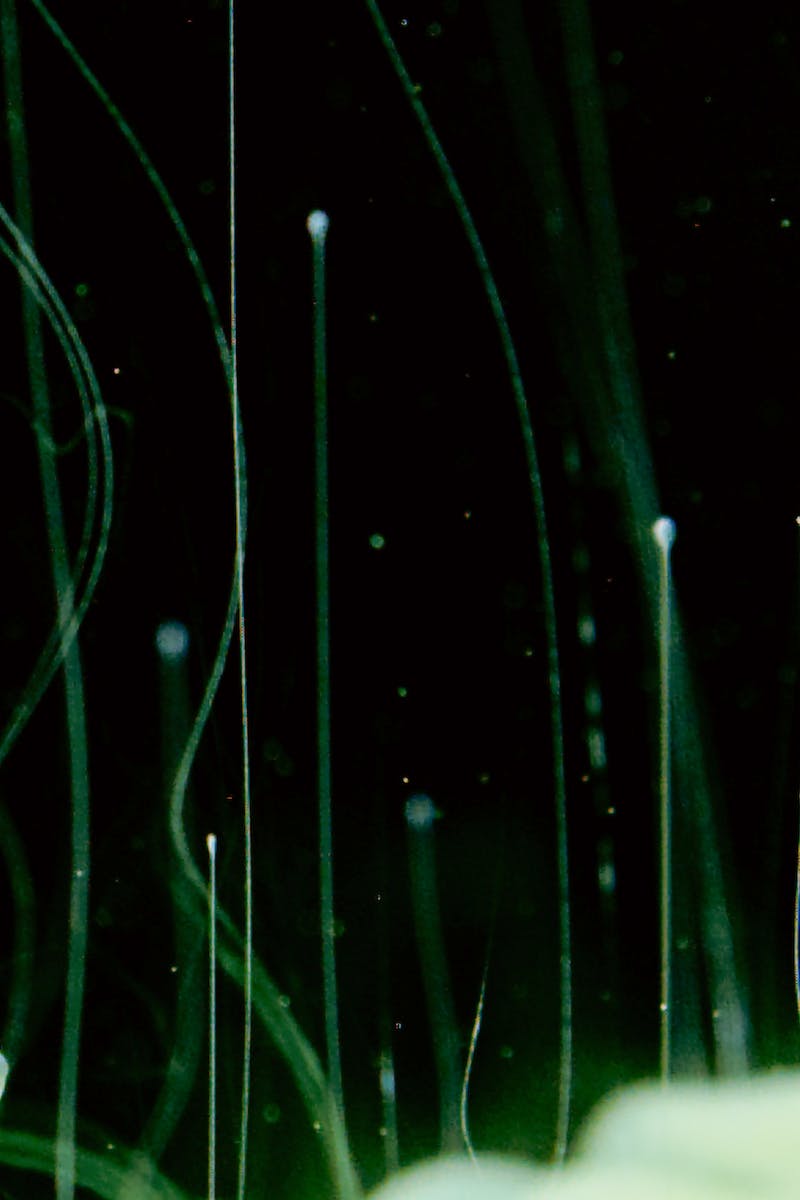 The Importance of Motion Graphics
• Motion graphics enhance visual storytelling and captivate audiences
• They add depth and dimension to graphic design projects
• Motion graphics are widely used in advertisements, films, and digital media
• Understanding motion graphics is essential for modern graphic designers
Photo by Pexels
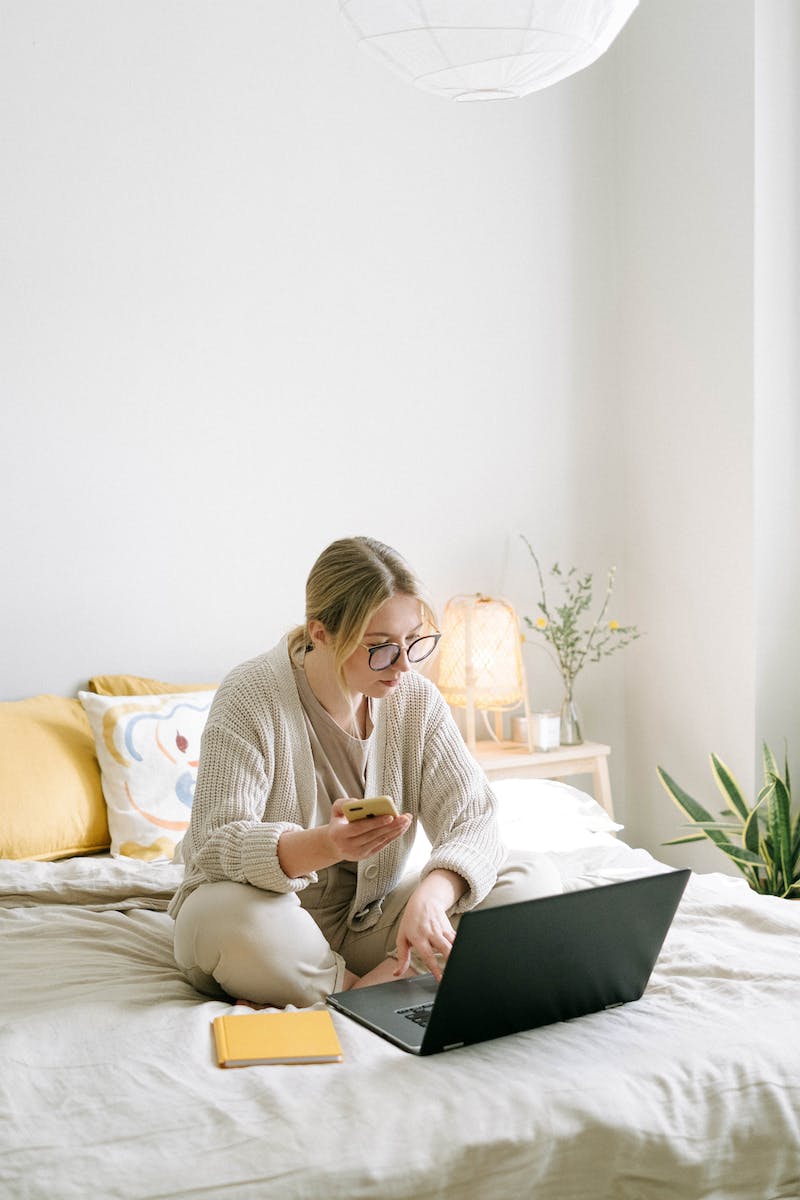 The Power of Visual Communication
• Visual communication is a crucial tool for conveying messages effectively
• It transcends language barriers and resonates with audiences globally
• Graphics and images have the power to evoke emotions and create lasting impressions
• Graphic design plays a pivotal role in shaping brand identities and user experiences
Photo by Pexels
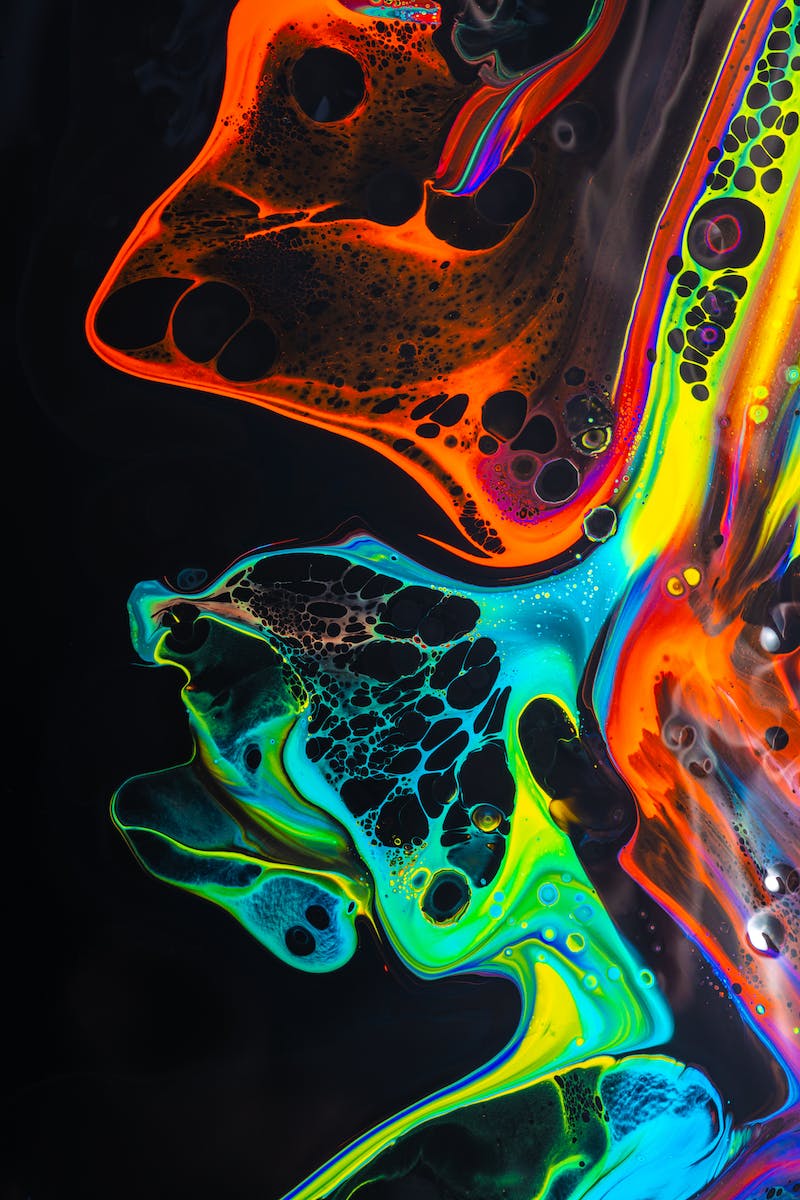 The Evolution of Graphic Design Software
• Advancements in technology have revolutionized graphic design workflows
• Specialized software allows designers to create complex and intricate designs
• Designers can now experiment with various tools and techniques digitally
• Graphic design software enables efficient collaboration and enhances productivity
Photo by Pexels
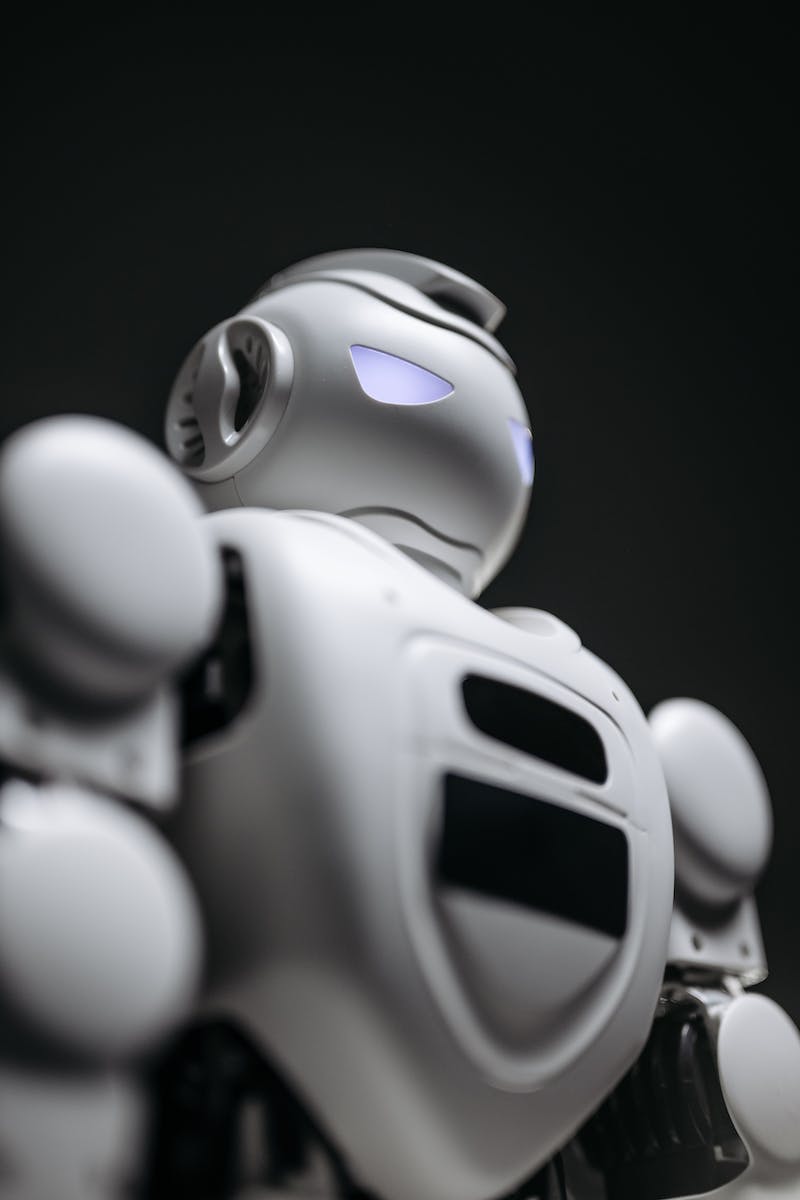 Embracing Innovation in Graphic Design
• Keeping up with emerging trends is essential for graphic designers
• Innovation drives creativity and pushes the boundaries of design
• Adopting new technologies and techniques opens up new possibilities
• Graphic designers can use innovation to differentiate themselves in a competitive industry
Photo by Pexels